Τα εθνικά δάνεια
O δανεισμός από την Επανάσταση ήταν 
 σημαντική παράμετρος της λειτουργίας του ελληνικού κράτους
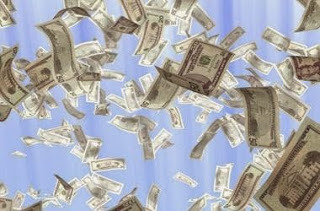 Αυτό ήταν φυσικό για ένα κράτος που ξεκινούσε από το …
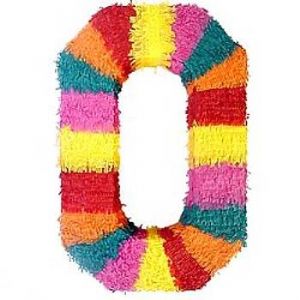 … και δεν κληρονόμησε κάποιο οργανωμένο δημοσιονομικό σύστημα.
Τα δύο αγγλικά δάνεια του αγώνα!
Τα δάνεια του αγώνα
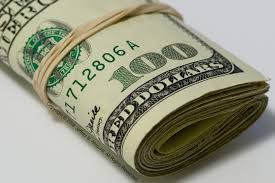 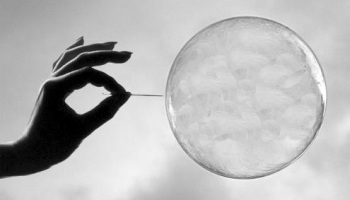 Δάνεια του Αγώνα (2  από Αγγλία)
Νέα δάνεια με την άφιξη των Βαυαρών (1832)
Οι οθωνικές κυβερνήσεις αρνήθηκαν την αποπληρωμή των επαναστατικών δανείων  απομόνωση της χώρας από τις ευρωπαϊκές χρηματαγορές ως το 1861.
… Ελλάδα σφίξε κι άλλο το ζωνάρι!
Λαϊκό τραγούδι της εποχής εναντίον των Βαυαρών
Τα πουλιά που πετούν στον αέρα
δε φοβούνται κανένα καιρό
μόνο φοβούνται μπαρούτι και σκάγια
κι ένα νέον καλό κυνηγό.
Έως πότε η ξένη ακρίδα,
έως πότε  κουφός Βαυαρός
θα γυμνώνει τη δόλια πατρίδα
εγερθείτε αδέλφια, καιρός.
Θα μας διώχνει απ’ αυτά μας τα μέρη,
θα μας διώχνει απ’ αυτή μας τη γη
φρίττουν τ’ άστρα η μέρα κι η νύχτα
φρίττει ο ήλιος, σελήνη κι αυγή
Δεκαετία 1860  νέος δανεισμός
Δεκαετία 1880  κορύφωση δανεισμού!
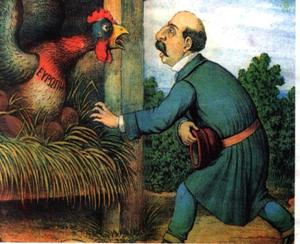 Τα κυριότερα δάνεια από το εξωτερικό κατά την περίοδο 1880 - 1892
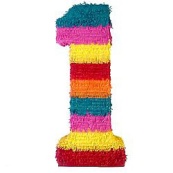 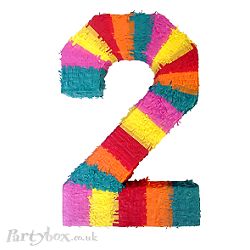 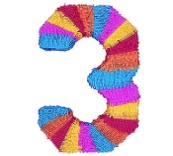 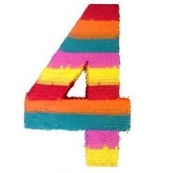 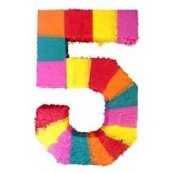 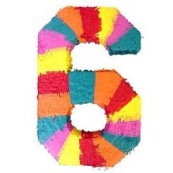 «Ὁ τρέχων κατόπιν τοῦ ἰσοζυγίου 
καί μή φθάνων ποτέ αὐτοῦ»
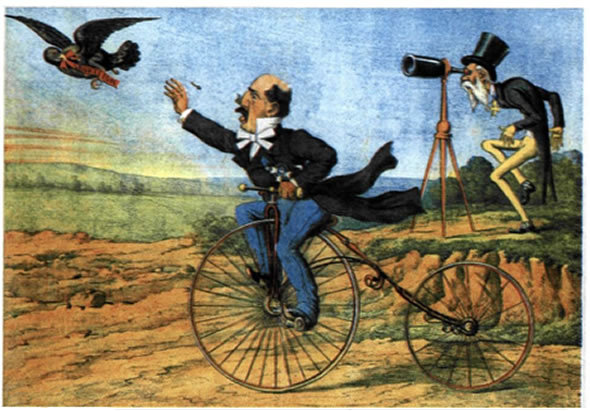 Παρά τις προσπάθειες, όμως… τελικά η χώρα οδηγήθηκε σε οικονομική κρίση!
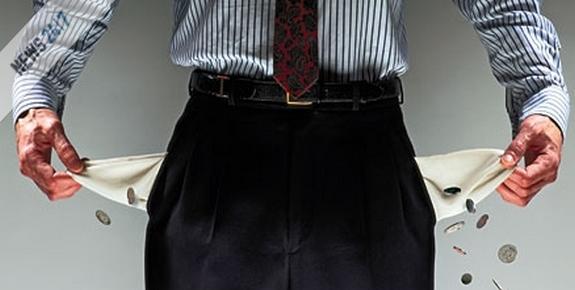 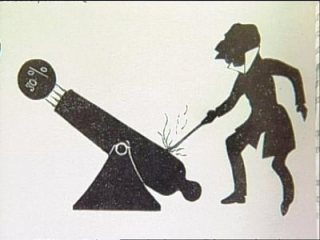 1893
Το κανόνι της πτώχευσης σκάει!
Η οργή του λαού, όπως αναγράφεται στα κύματα, προκάλεσε το ναυάγιο, την εκλογική αποτυχία  του Τρικούπη. 
Οι αιτίες της οργής αναγράφονται στα σπασμένα κατάρτια: φορολογικά νομοσχέδια και μονοπώλεια (sic), όπως ανορθόγραφα αναγράφεται στη γελοιογραφία αντί μονοπώλια.

 Ήταν αξιόλογο 
το αναπτυξιακό έργο του, 
αλλά ο λαός 
δεν μπόρεσε να αντέξει 
τη βαριά φορολογική πολιτική 
των κυβερνήσεών του!
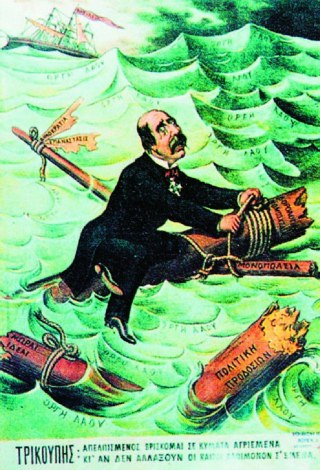 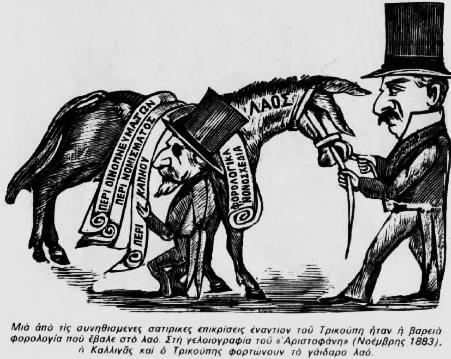 Ξένο νόμισμα: ναπολεόνι  μνήμη δανείων
Άδεια ντουλάπια
σπίρτα
Καχεκτικοί άνθρωποι
Θύμα της πείνας
ζητιάνος
«Δυστυχῶς ἐπτωχεύσαμεν!»
Μπορούμε να παρατηρήσουμε ζωγραφισμένα στοιχεία της κοινωνικής πραγματικότητας: τα σπίρτα που η εμπορία τους ανήκε στο «Ελληνικό Κρατικό Μονοπώλιο» ως έμμεσος φόρος για την αποπληρωμή των εθνικών δανείων, θεσμός που τηρήθηκε μέχρι τις τελευταίες δεκαετίες του 20ου αιώνα – άδεια ντουλάπια (ερμάρια) στα οποία κυκλοφορούν μόνο ποντικοί! – ζητιάνος – εξαντλημένος από την πείνα άνθρωπος, «θύμα της πείνας» αναγράφεται – καχεκτικοί άνθρωποι (ψηλόλιγνος με κοινό καπέλο και γραμμωτό ανθρωπάκι με ημίψηλο καπέλο που ίσως δείχνει τη μείωση της δύναμης της αστικής τάξης) και ξένο νόμισμα, «Ναπολεόνι», για να θυμίζει τα επαχθή δάνεια… Η λέξη «Ανάθεμα» επαναλαμβάνεται… «στολίζοντας» κατάλληλα, κατά τους πολιτικούς του αντιπάλους, τον μεγάλο πολιτικό του 19ου αιώνα.
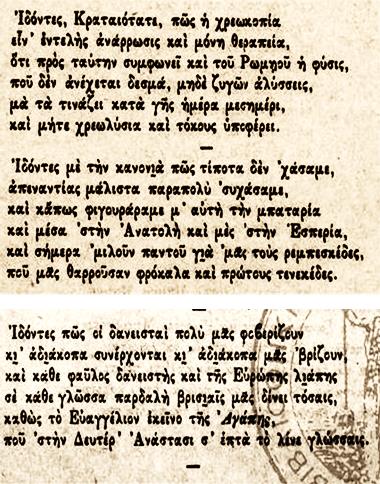 Ποίημα 
του Γ. Σουρή 
για τη 
χρεωκοπία
1895: Στις εκλογές ο Χαρίλαος Τρικούπης δεν εκλέγεται ούτε βουλευτής! Νέος πρωθυπουργός ο Θεόδωρος Δηλιγιάννης.
1897: Άτυχος πόλεμος με την Τουρκία
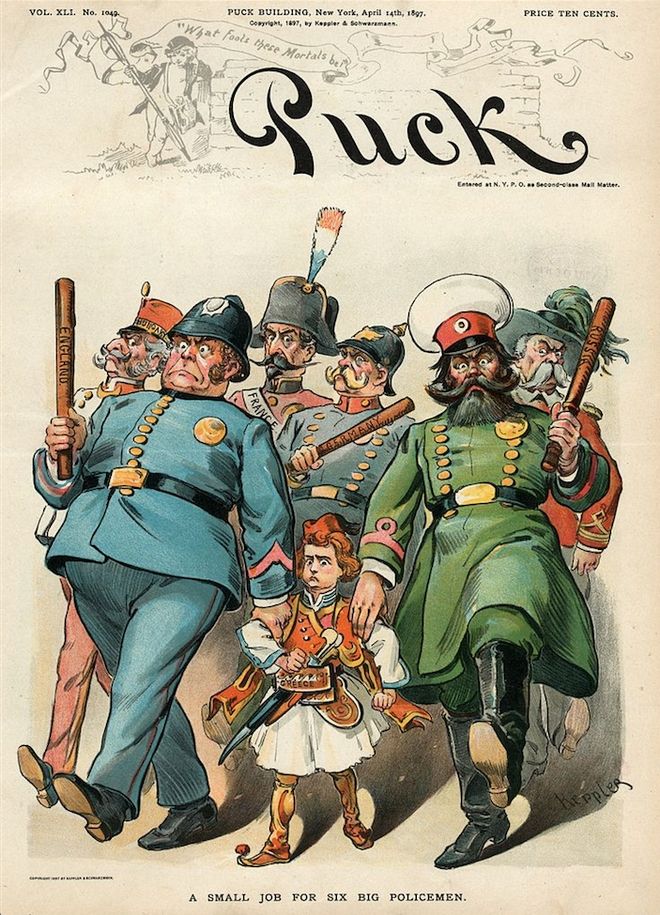 ΔΟΕ: Διεθνής Οικονομικός Έλεγχος
Εκπρόσωποι 6 δυνάμεων:
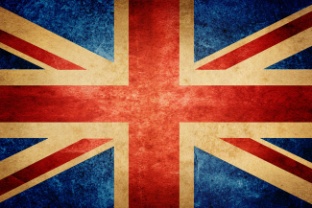 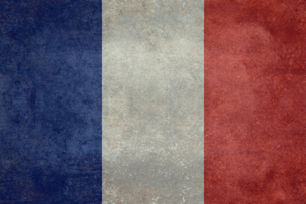 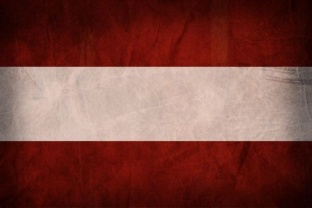 Αγγλία, Γαλλία, Αυστρία,Γερμανία, Ρωσία, Ιταλία
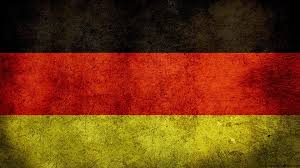 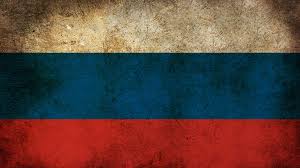 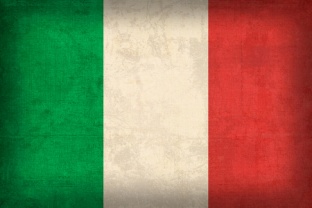 …ανέλαβαν τη ΔΙΑΧΕΙΡΙΣΗ κρατικών εσόδων:
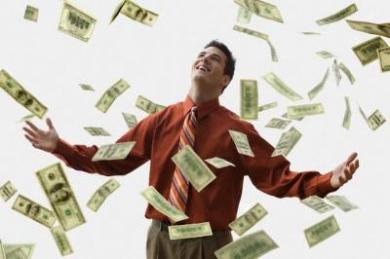 μονοπωλίων αλατιού
φωτιστικού πετρελαίου
σπίρτων
παιγνιόχαρτων
χαρτιού σιγαρέτων
τα έσοδα από την εξόρυξη 
    της σμύριδας Νάξου
φόρο καπνού
λιμενικά δικαιώματα του Πειραιά
φόρο χαρτοσήμου κ.λ.π.
Ύψος αυτών των εσόδων  
Από 28.000.000 έως 30.000.000 δραχμές!
Στόχοι αυτής της διαχείρισης ήταν
Η καταβολή της πολεμικής αποζημίωσης 
στην Οθωμανική Αυτοκρατορία
	            ύψους 92.000.000 δραχμών
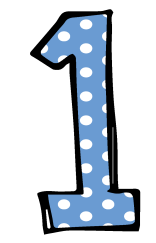 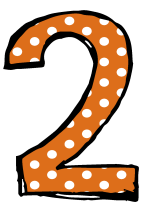 και η εξυπηρέτηση των άλλων δανείων.
1898: χορηγήθηκε άλλο ένα δάνειο με την εγγύηση των Δυνάμεων.
Στη συνέχεια η επιτροπή - εκτός από το βασικό της ρόλο - λειτούργησε και ως τεχνικό συμβουλευτικό σώμα  συμβολή στη βελτίωση της οικονομίας.
Αποτελέσματα;
Θετικά:
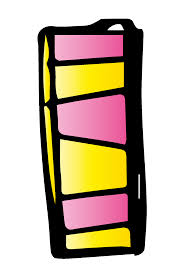 Η εγγύηση των Μεγάλων Δυνάμεων αύξησε την πιστοληπτική ικανότητα του κράτους
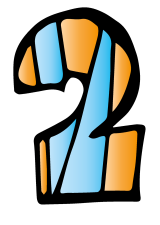 Ο έλεγχος απάλλαξε τους δημοσιονομικούς μηχανισμούς από δυσλειτουργίες (κλοπές, αναξιοκρατία κλπ)
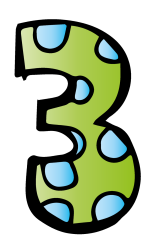 1910: παρά τη σταφιδική κρίση και το γεγονός ότι το 1/3 των εθνικών εσόδων πήγαινε στα δάνεια … η οικονομία υγιής, προϋπολογισμοί ελαφρώς πλεονασματικοί, αυξημένες οικονομικές δυνατότητες του κράτους 
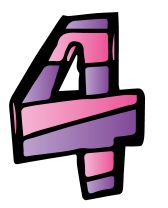 Αυτό επέτρεπε στον Βενιζέλο να κάνει μεταρρυθμίσεις 
και πολεμική προετοιμασία ώστε να μπούμε στους Βαλκανικούς πολέμους έτοιμοι και να μην έχει δραματικές επιπτώσεις στην οικονομία μας η εμπλοκή μας σε πόλεμο.
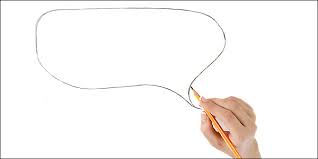 Ας δούμε τώρα μερικές γελοιογραφίες της εποχής
Στη λιθογραφία απεικονίζεται το βίαιο τραβολόγημα του ελληνικού λαού από τους πληρεξουσίους των τριών πιστωτριών χωρών: Αγγλία, Γερμανία και Γαλλία. Τη σκηνή παρακολουθεί από μακριά η Ελλάδα, ενώ ο ήλιος στο βάθος φέρει τη φράση «Το πρότυπον της Ανατολής», κάνοντας μια ειρωνική αναφορά σε δήλωση του βασιλιά Γεωργίου - οξύμωρο σχήμα, αντίφαση με την πραγματικότητα
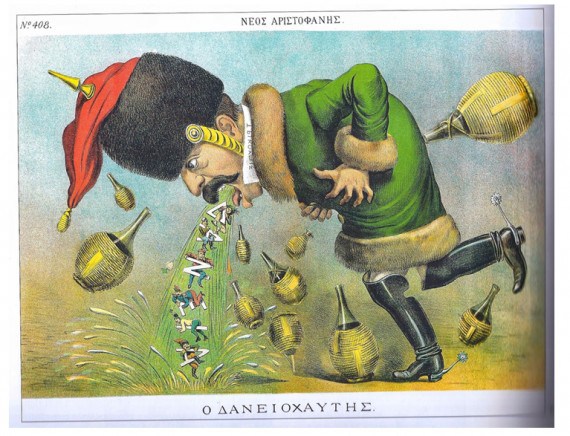 Στον «Νέο Αριστοφάνη»  Τρικούπης παρουσιάζεται ως «δανειοχαύτης» που, έχοντας καταναλώσει δεκάδες φιάλες κρασιού, κάνει… εμετό το περιεχόμενό τους υπό μορφή… δανείων. Στο κεφάλι του φοράει ένα είδος καπέλου που αποτελεί συνδυασμό του βρετανικού γούνινου κράνους, του γαλλικού σκούφου και του γερμανικού κράνους (με το χαρακτηριστικό κεντρί να προεξέχει), παραπέμποντας στις τρεις πιστώτριες χώρες.
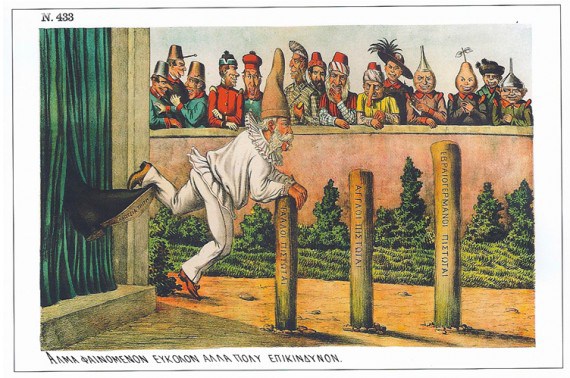 Ο Θεόδωρος Δηλιγιάννης υπήρξε ο νικητής των εκλογών του 1895. Πρώτο μέλημα της κυβέρνησής του ήταν να εισάγει το νομοσχέδιο «Περί υπηρεσίας του δημοσίου χρέους» και να καταθέσει προτάσεις ως βάση για εκ νέου διαπραγματεύσεις με τους ομολογιούχους  χωρίς θετικό αποτέλεσμα.
Ο Νέος Αριστοφάνης τον απεικονίζει με στολή αρλεκίνου να προσπαθεί να υπερπηδήσει τα παλούκια που αντιπροσωπεύουν τις τρεις χώρες προέλευσης των ομολογιούχων, υπό τα ειρωνικά βλέμματα των ξένων. Μεγαλύτερο παλούκι είναι αυτό των «εβραιο-γερμανών πιστωτών».
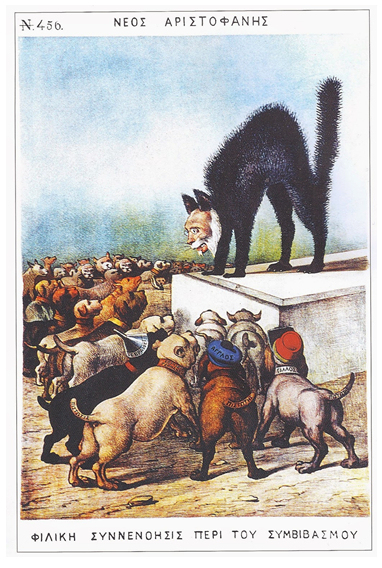 Εμπνευσμένη από την περίοδο των διαπραγματεύσεων είναι και η γελοιογραφία της… «φιλικής συνεννοήσεως περί του συμβιβασμού» 
που απεικονίζει τον Έλληνα πρωθυπουργό σαν γάτα περικυκλωμένη από άγριους σκύλους που θέλουν να την κατασπαράξουν. Ανάμεσα στους τέσσερεις σκύλους-πιστωτές του πρώτου πλάνου, διακρίνονται στα αριστερά ένας «Εβραιο-γερμανός», αλλά και ένας σκέτος «Εβραίος».
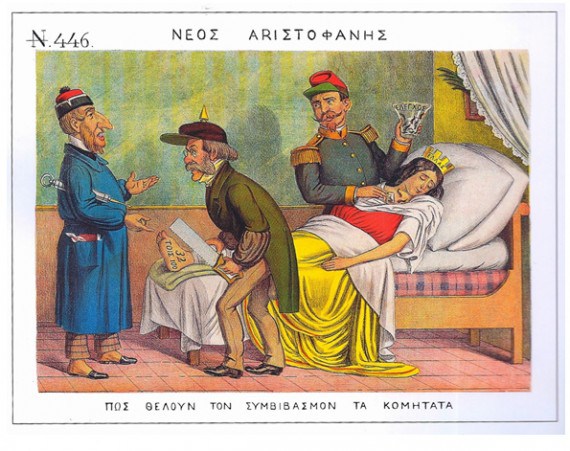 Η αγγλο-γαλλο-γερμανική «τρόικα» συζητάει για το πώς η Ελλάδα (ξαπλωμένη σε ένα κρεβάτι) θα αποπληρώσει τα χρέη της. Ο Άγγλος θέλει να την αφαιμάξει με μια σύριγγα, ο Γερμανός να την ακρωτηριάσει αποσπώντας τον μέγιστο τόκο του 32%, ενώ ο Γάλλος να της τοποθετήσει βδέλλες που θα της ρουφήξουν το αίμα, βγάζοντάς τις από ένα δοχείο με την ετικέτα «Έλεγχος»!
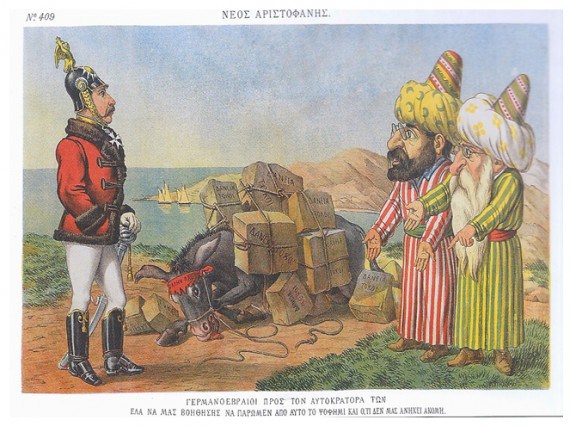 Οι «Γερμανο-εβραίοι», διατηρώντας όλα τα στερεοτυπικά χαρακτηριστικά της παραδοσιακής αντισημιτικής εικονογραφίας και ενδεδυμένοι την περιβολή των Εβραίων Οθωμανών, παρουσιάζονται να ζητούν από τον αυτοκράτορα Γουλιέλμο να τους «βοηθήσει να πάρουν από το ψοφίμι και ό,τι δεν τους ανήκει ακόμη. 
Το «ψοφίμι» δεν είναι άλλο από ένα γαϊδούρι (που συμβολίζει τον ελληνικό λαό) εξαντλημένο από τα πολυάριθμα, ογκώδη φορτία με τα δάνεια και τους τόκους που του έχουν φορτώσει.
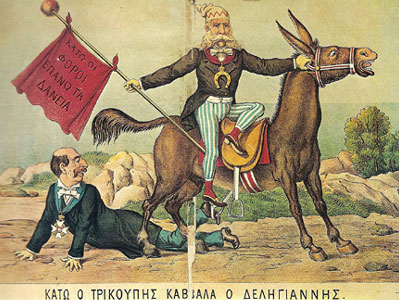 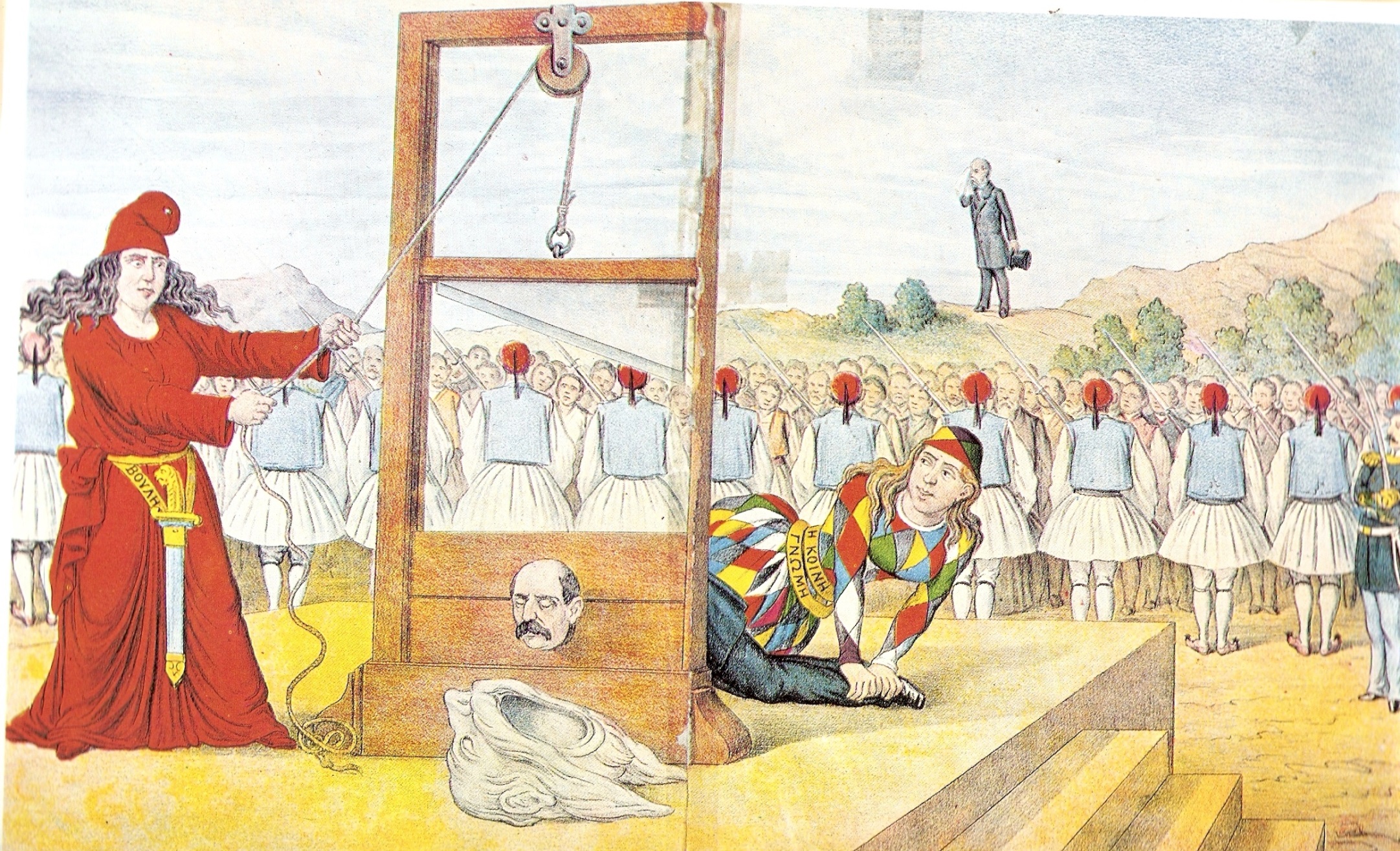 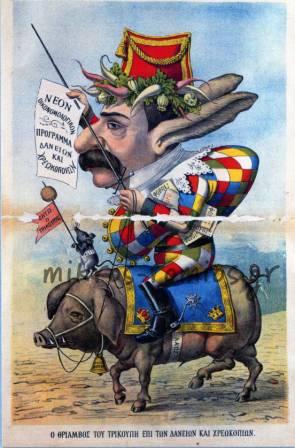 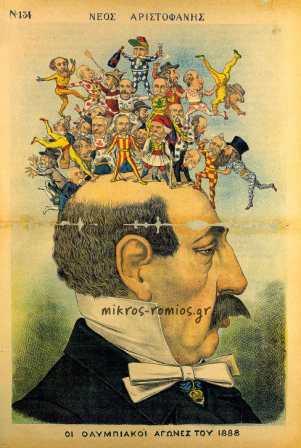 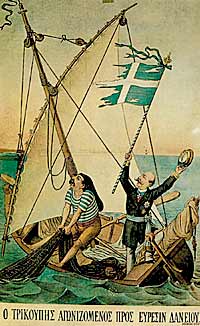 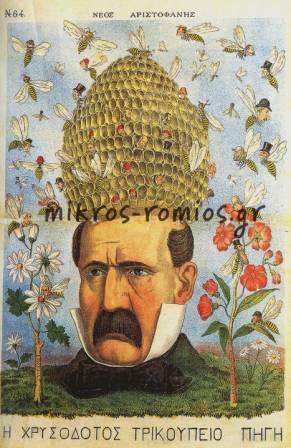 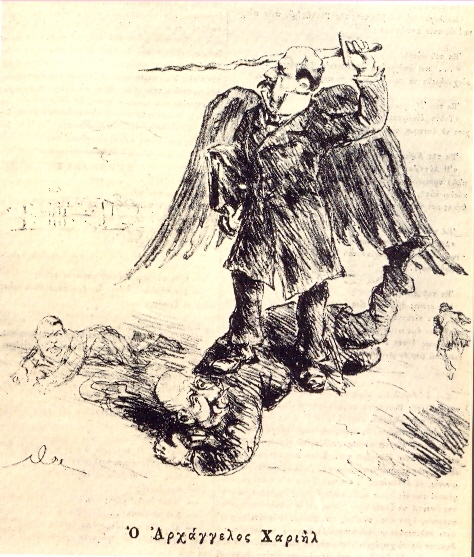 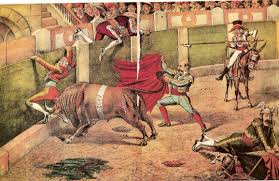 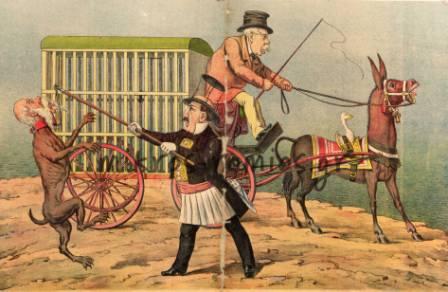 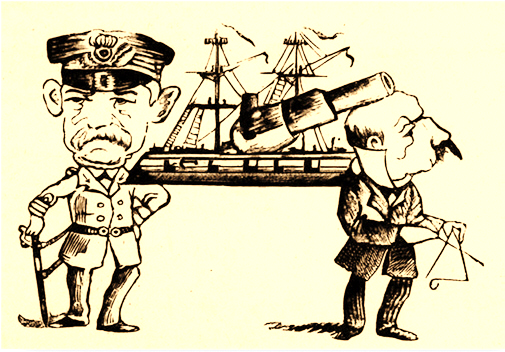 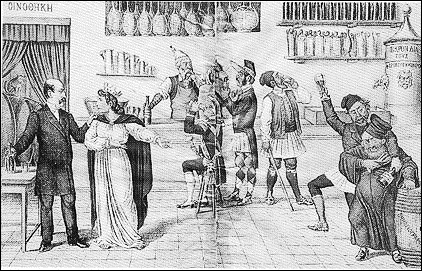 Η Ελλάδα υποδεικνύει στον πρωθυπουργό τους Έλληνες να πίνουν και να μεθούν, για να ξεπεράσουν τη διαρκή ψυχρολουσία της φορολογίας. Στο δοχείο με τους κρουνούς πίσω από τον πάγκο και δεξιά αναγράφεται: «Πικρόν δια τους φορολογουμένους»…
Η Βουλή κρατά ναργιλέ που προσφέρει στον πρωθυπουργό Τρικούπη, ο οποίος βρίσκεται στο «ραχάτι» της εξουσίας με φουσκωμένη την κοιλιά από φόρους – διαμαρτυρία του γελοιογράφου για την αντιλαϊκή φοροεισπρακτική πολιτική του – και απολαμβάνει ως Τούρκος αγάς – μπορούμε να παρατηρήσουμε τα ανατολίτικα πασουμάκια του – καθισμένος σε παχιά μαξιλάρια.
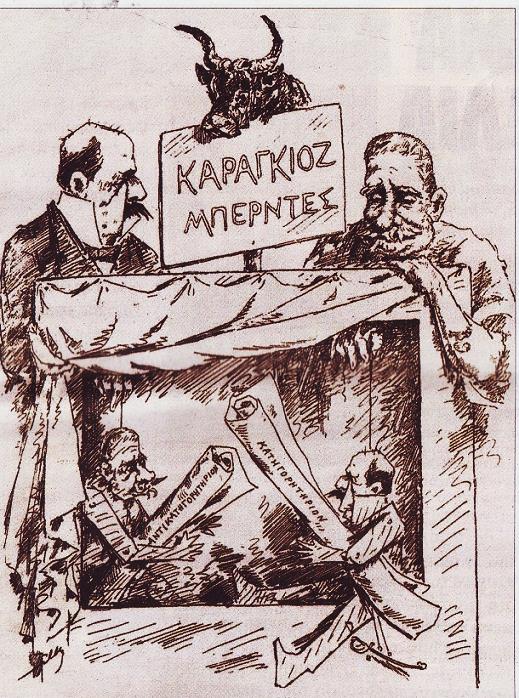 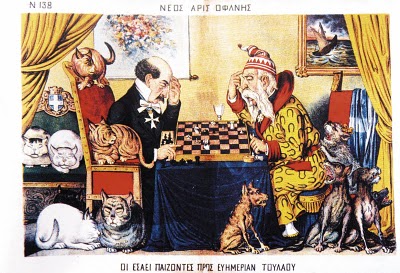 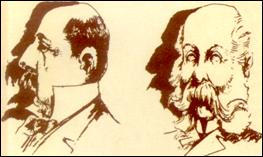 Προσέξτε πως η σκιά κάθε φιγούρας παραπέμπει όχι στο ίδιο πρόσωπο, αλλά στον αντίπαλο· η μύτη της σκιάς του Δηλιγιάννη στη σκιά της έχει την κυρτότητα που οι γελοιογράφοι συνήθιζαν να τονίζουν στη μύτη του Τρικούπη.
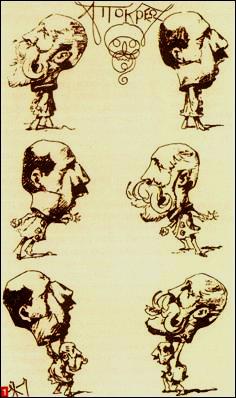 Μάσκες Απoκριάς… 
Ο ένας φοράει τη μάσκα του άλλου!
Ευφυέστατα οι δύο γελοιογραφίες 
θέτουν 
το ζήτημα του δικομματισμού 
κατά τη λαϊκή ρήση 
«άλλαξε ο Μανολιός και φόρεσε τα ρούχα του αλλιώς!»